AERO 2710
UA.I Regulations
D. Waivers
Topics
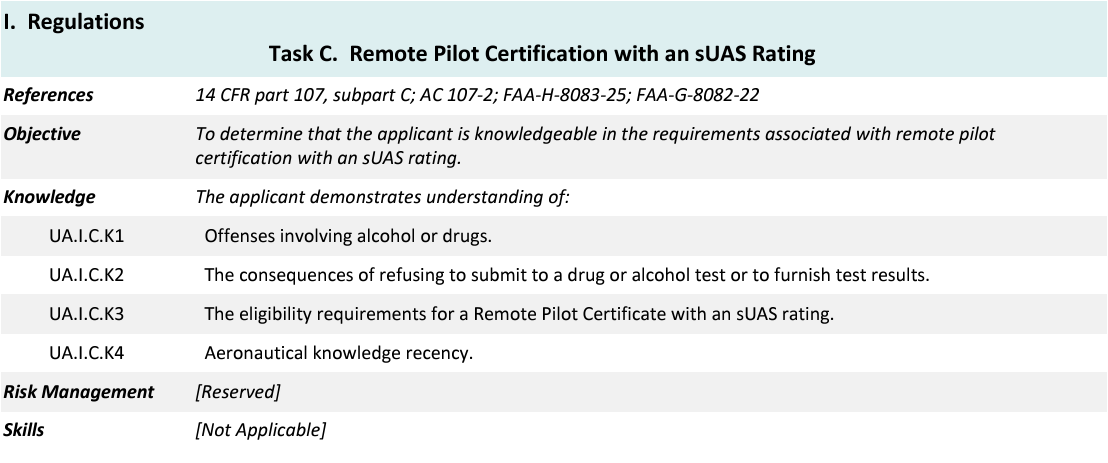 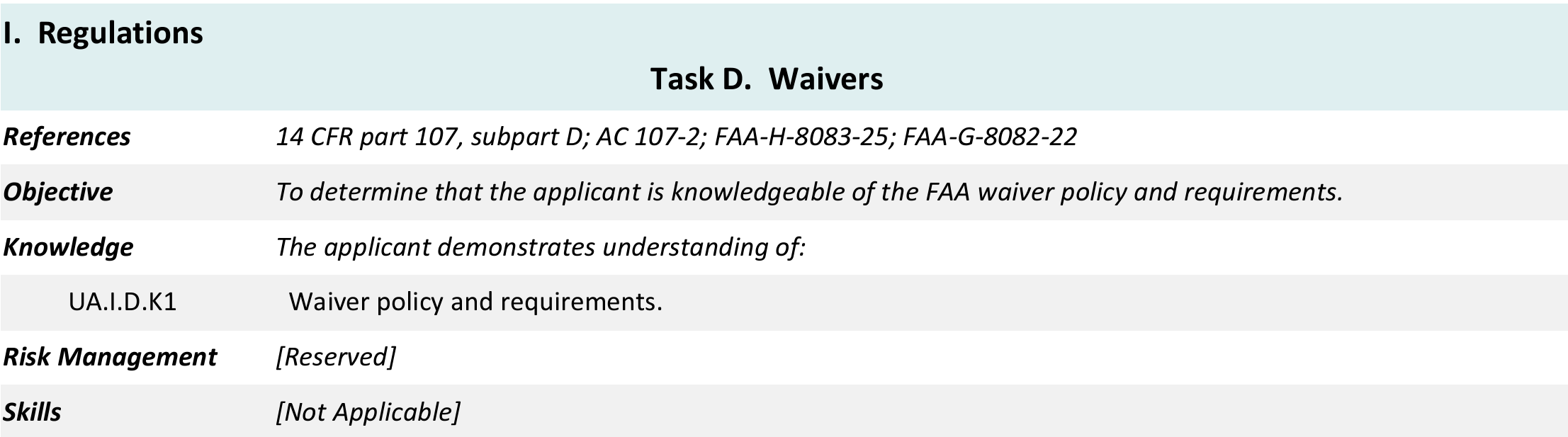 14 CFR §107—Small Unmanned Aircraft Systems
https://www.ecfr.gov/current/title-14/chapter-I/subchapter-F/part-107
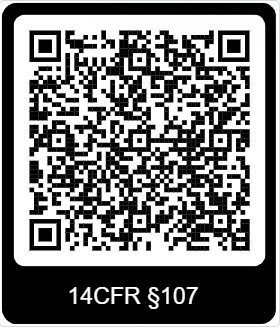 Subpart D—Waivers
§ 107.200 Waiver policy and requirements.


.
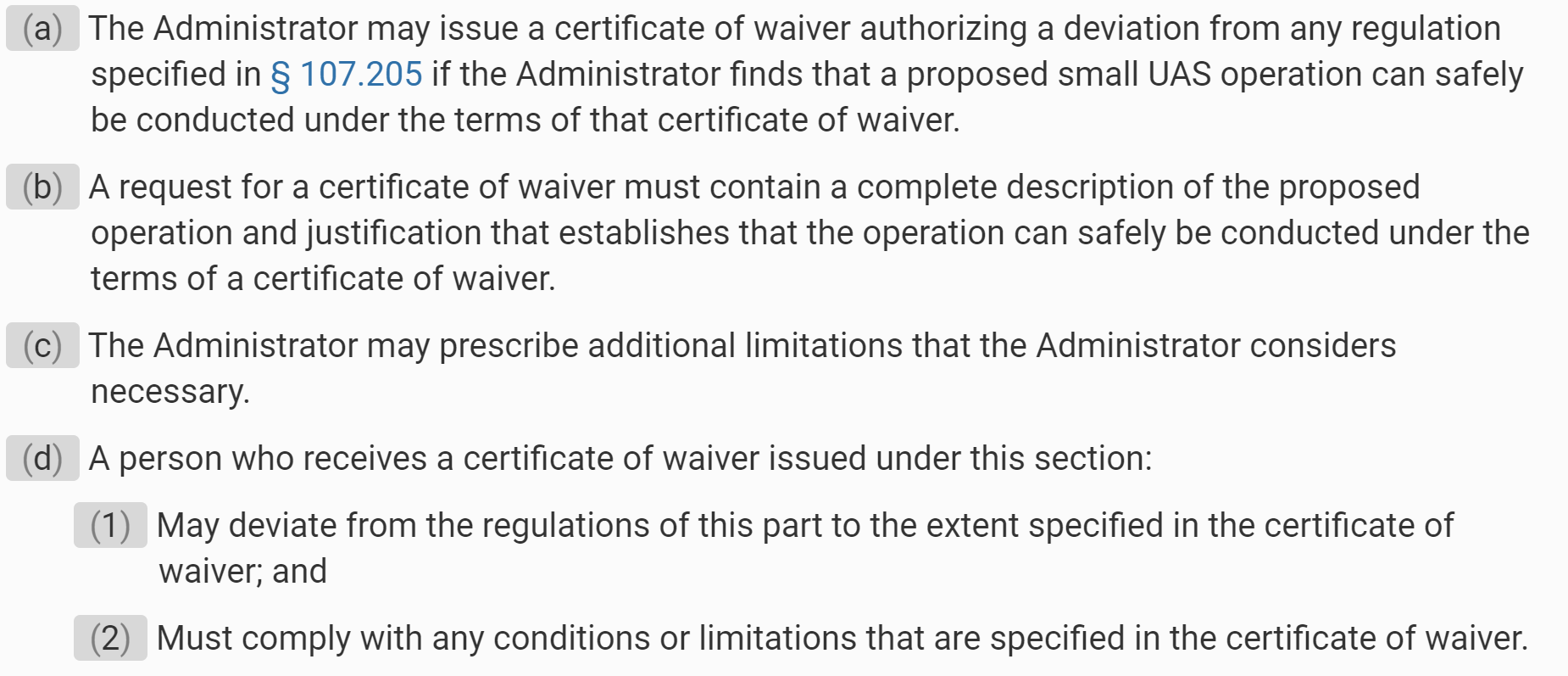 UA.I.D.K1
[Speaker Notes: Submit waivers through FAAdronezone.gov. Open your DroneZone account and show learners the waiver section.]
Subpart D—Waivers
§ 107.205 List of regulations subject to waiver.

.
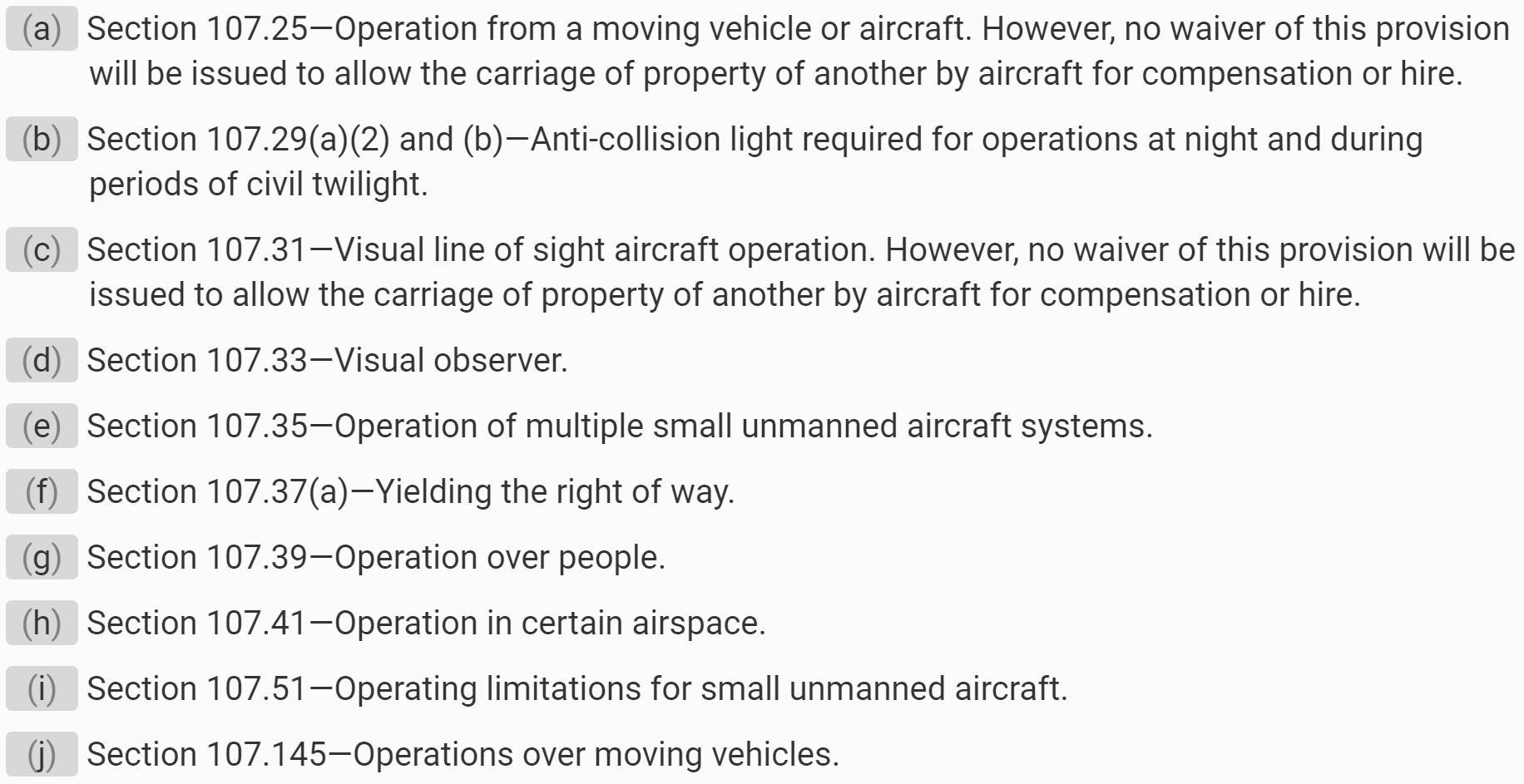 UA.I.D.K1